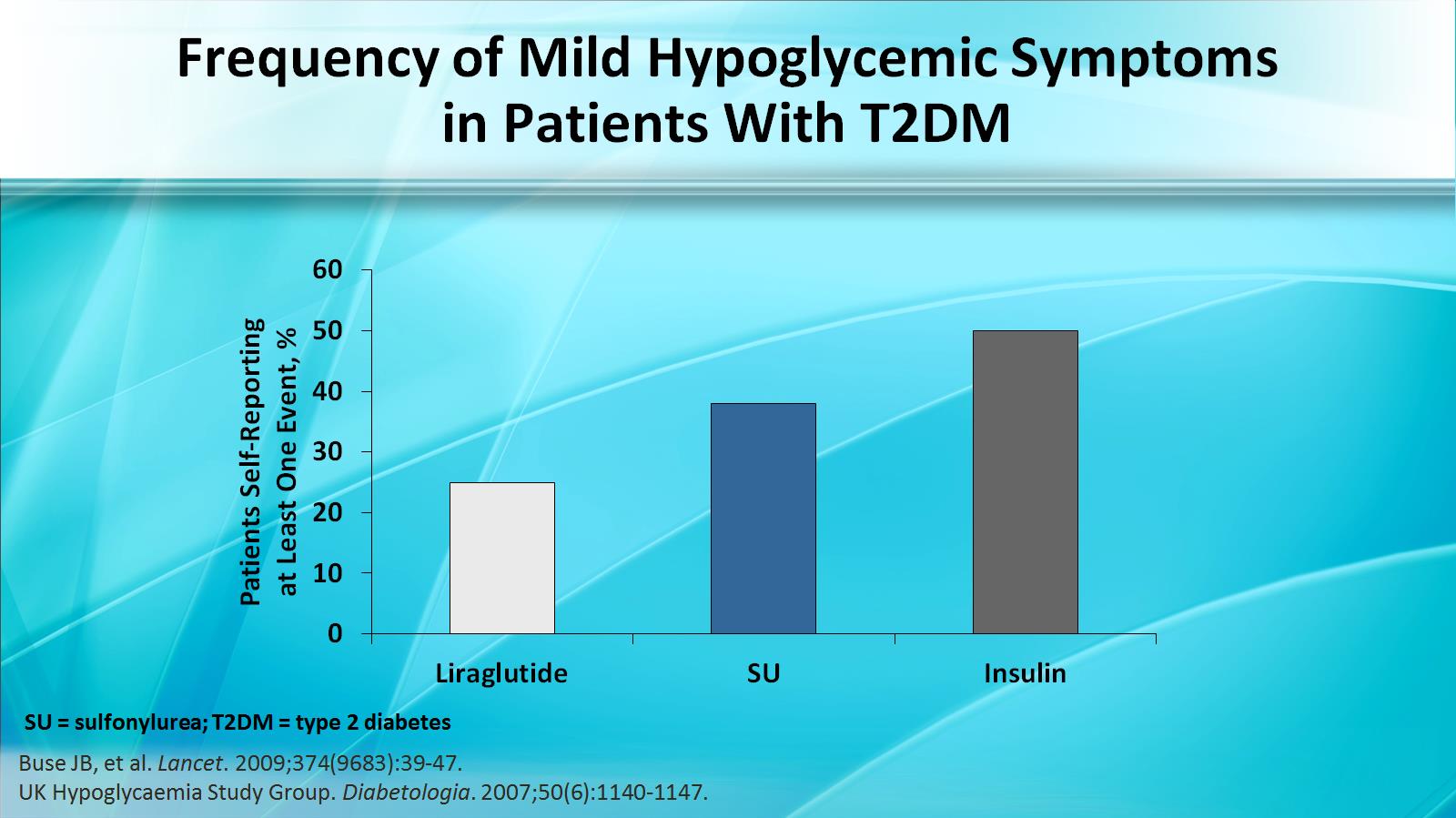 Frequency of Mild Hypoglycemic Symptoms in Patients With T2DM
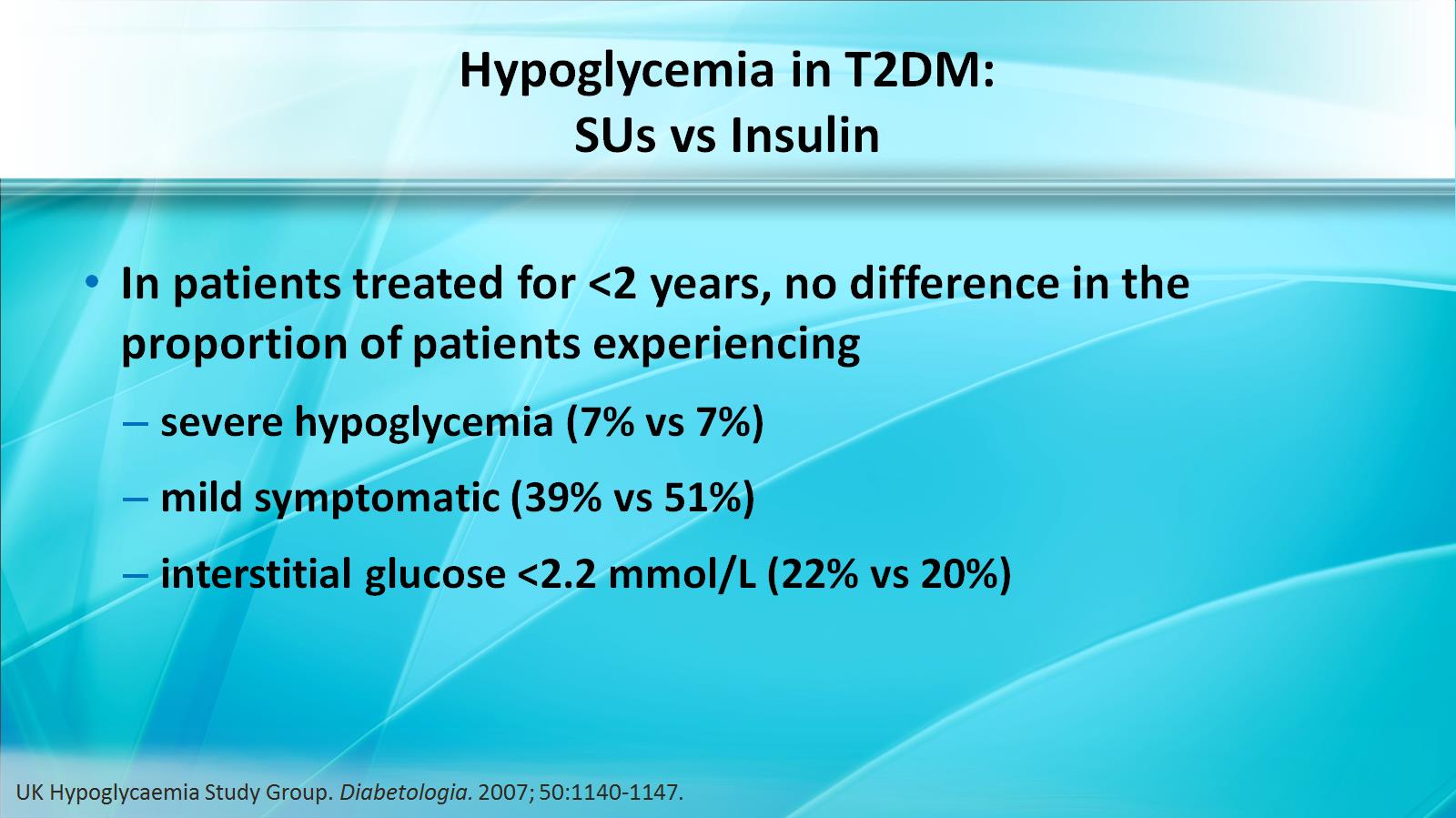 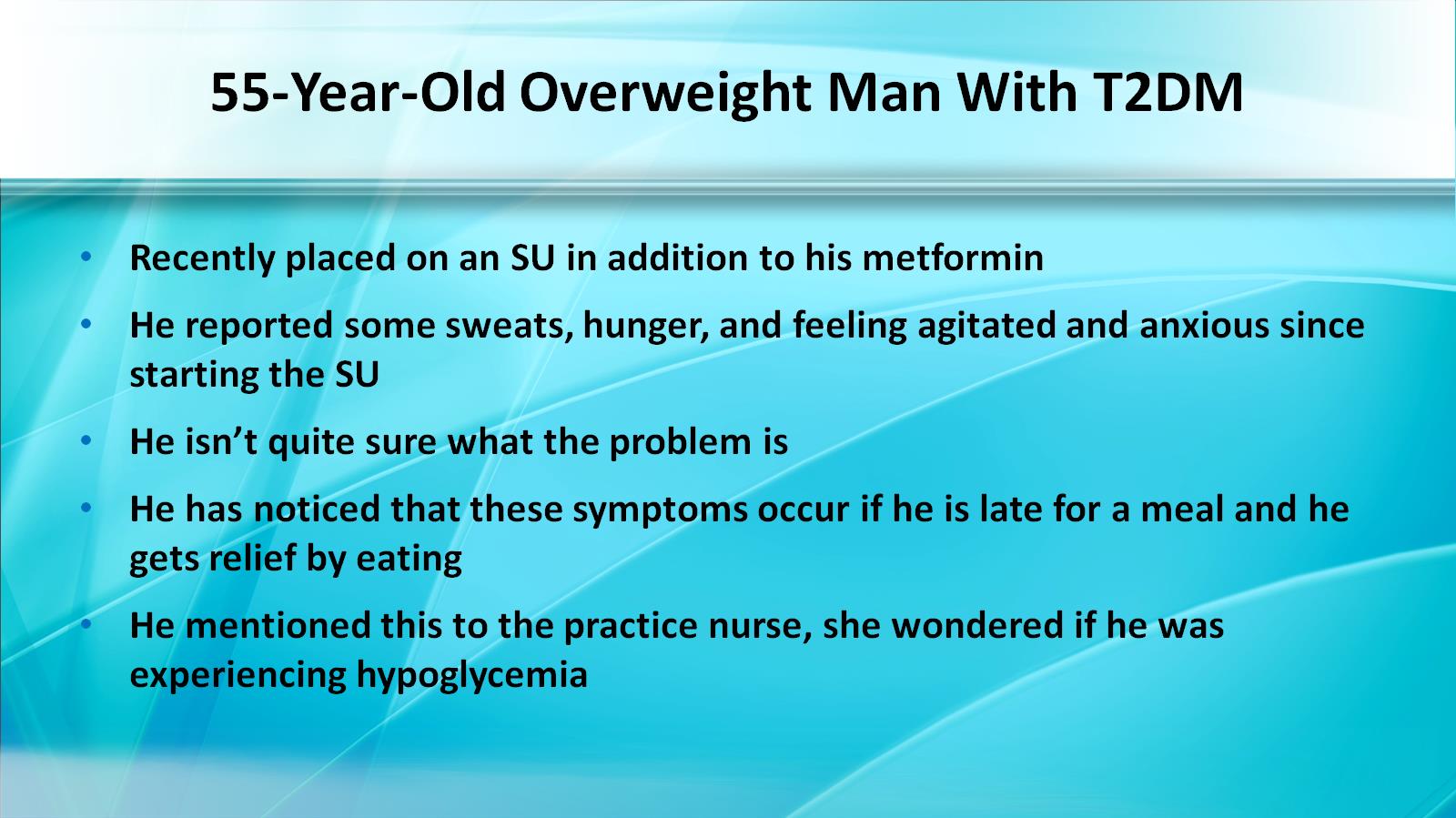 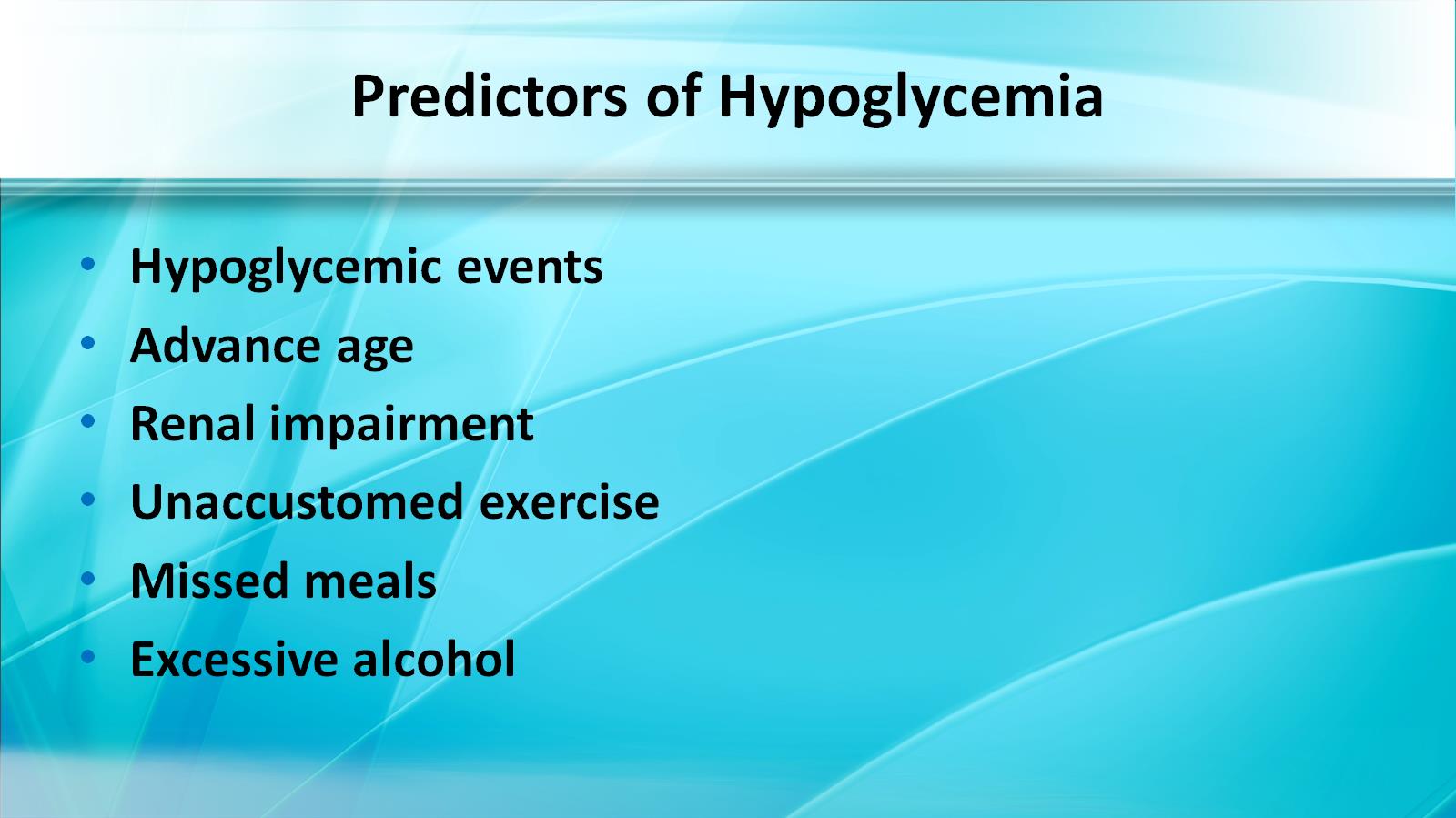 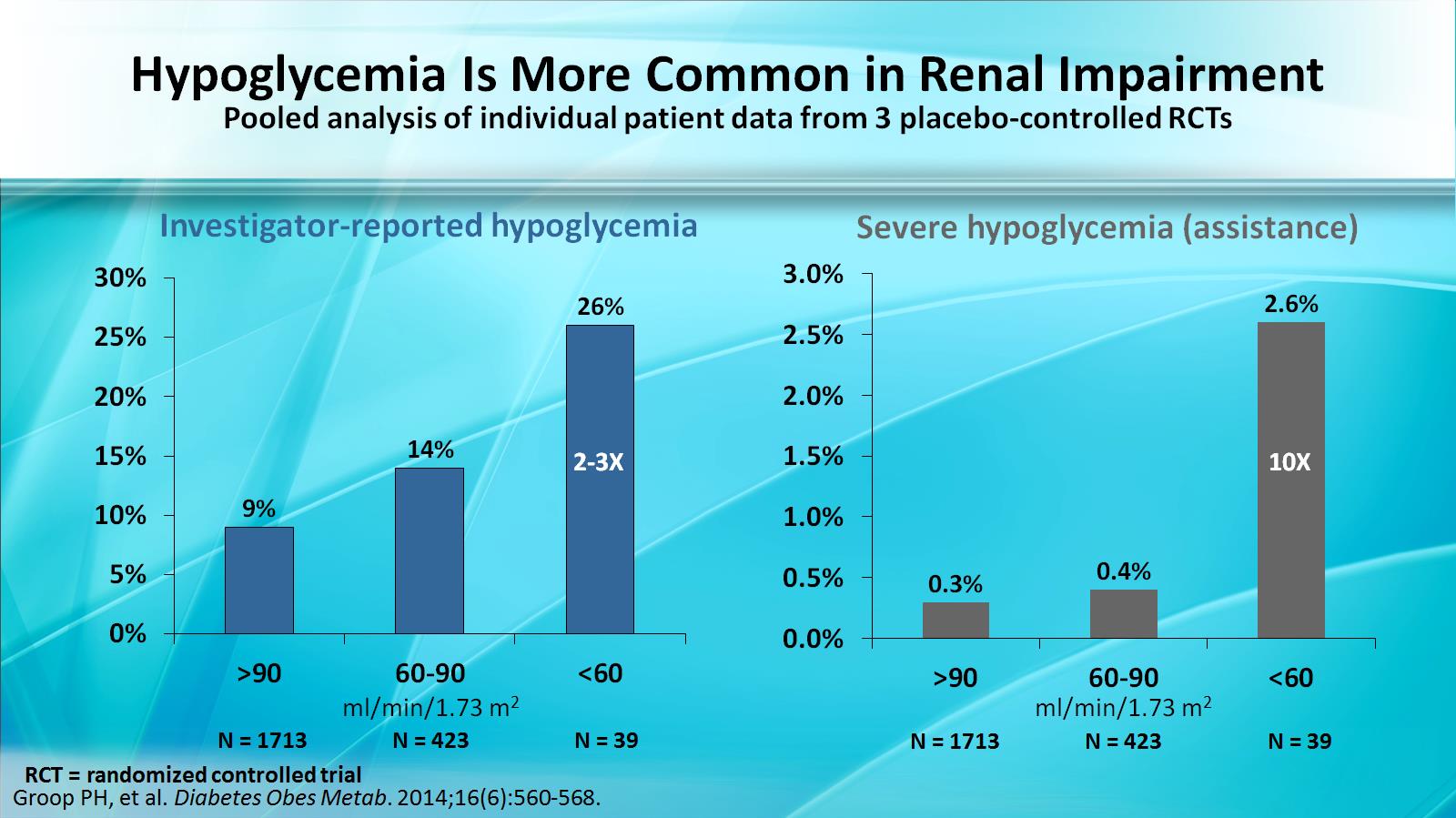 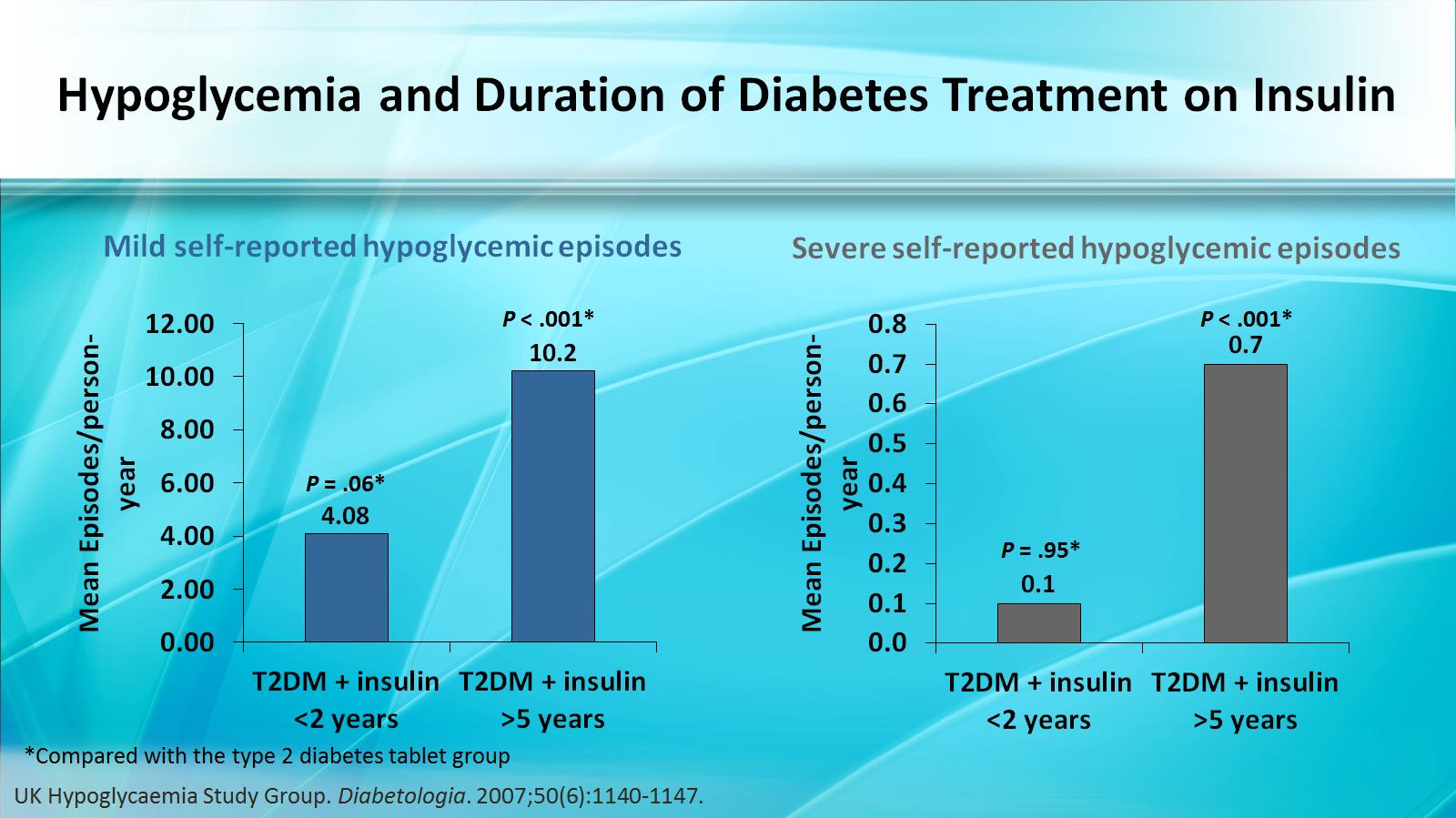 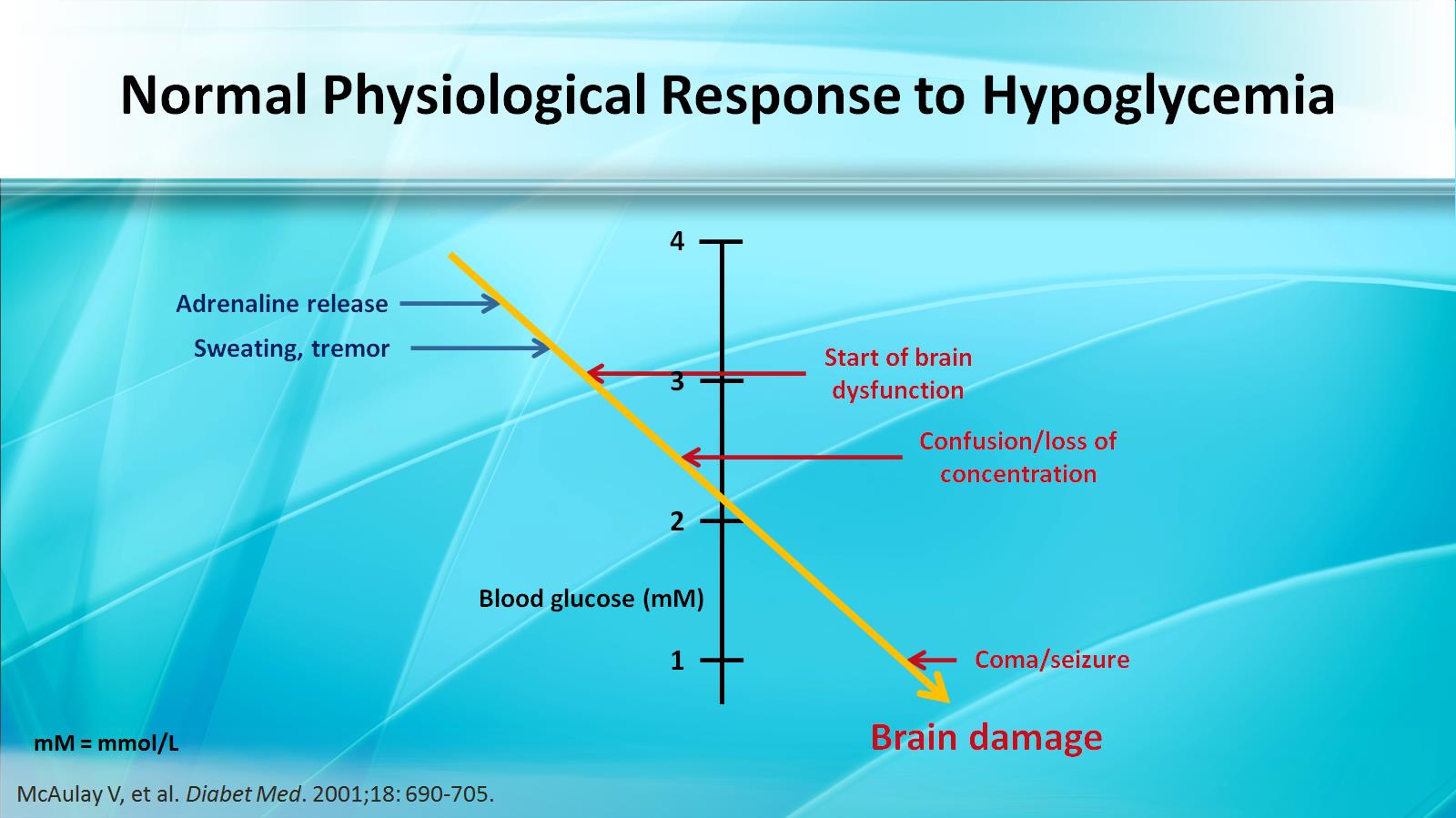 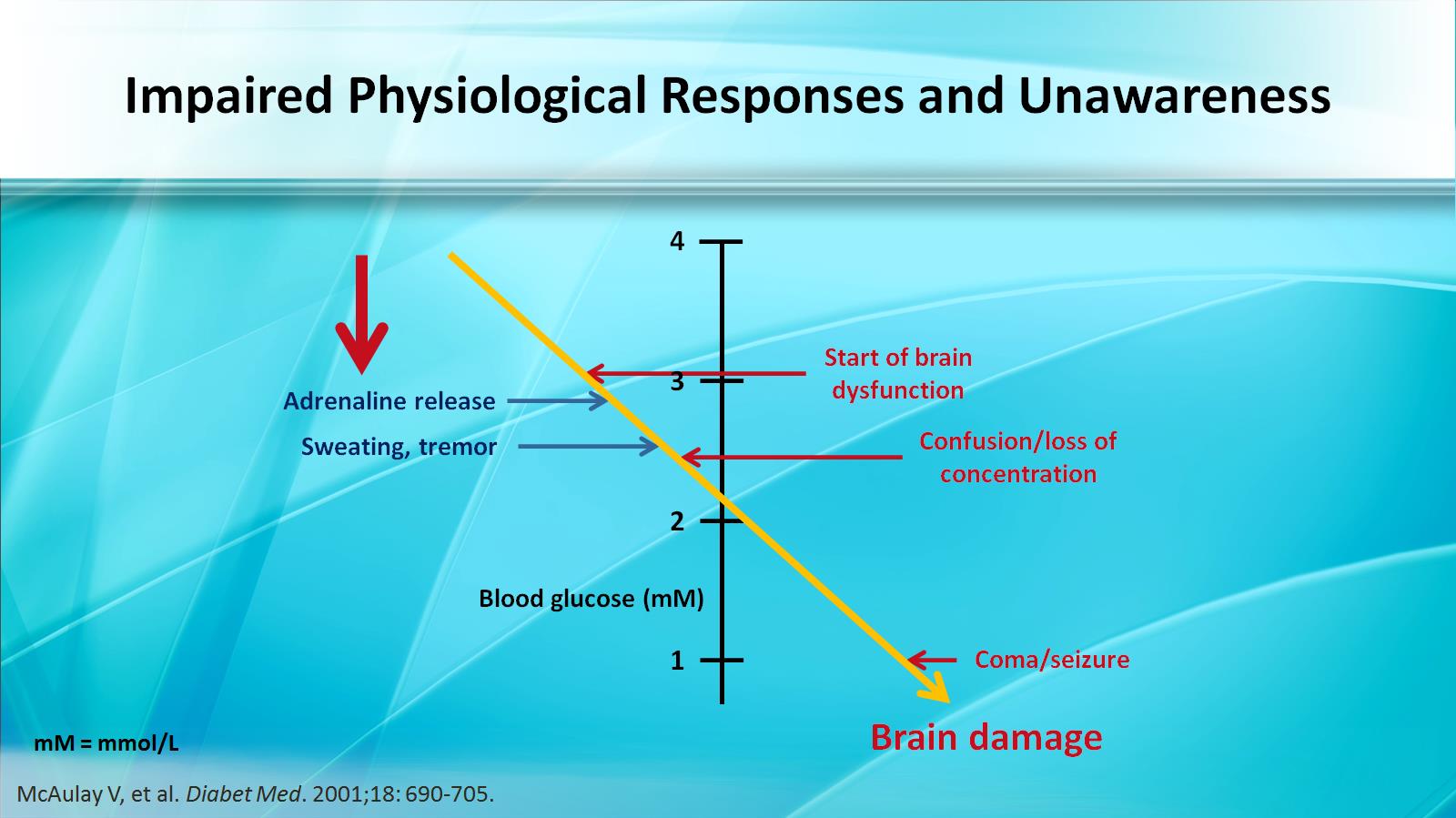 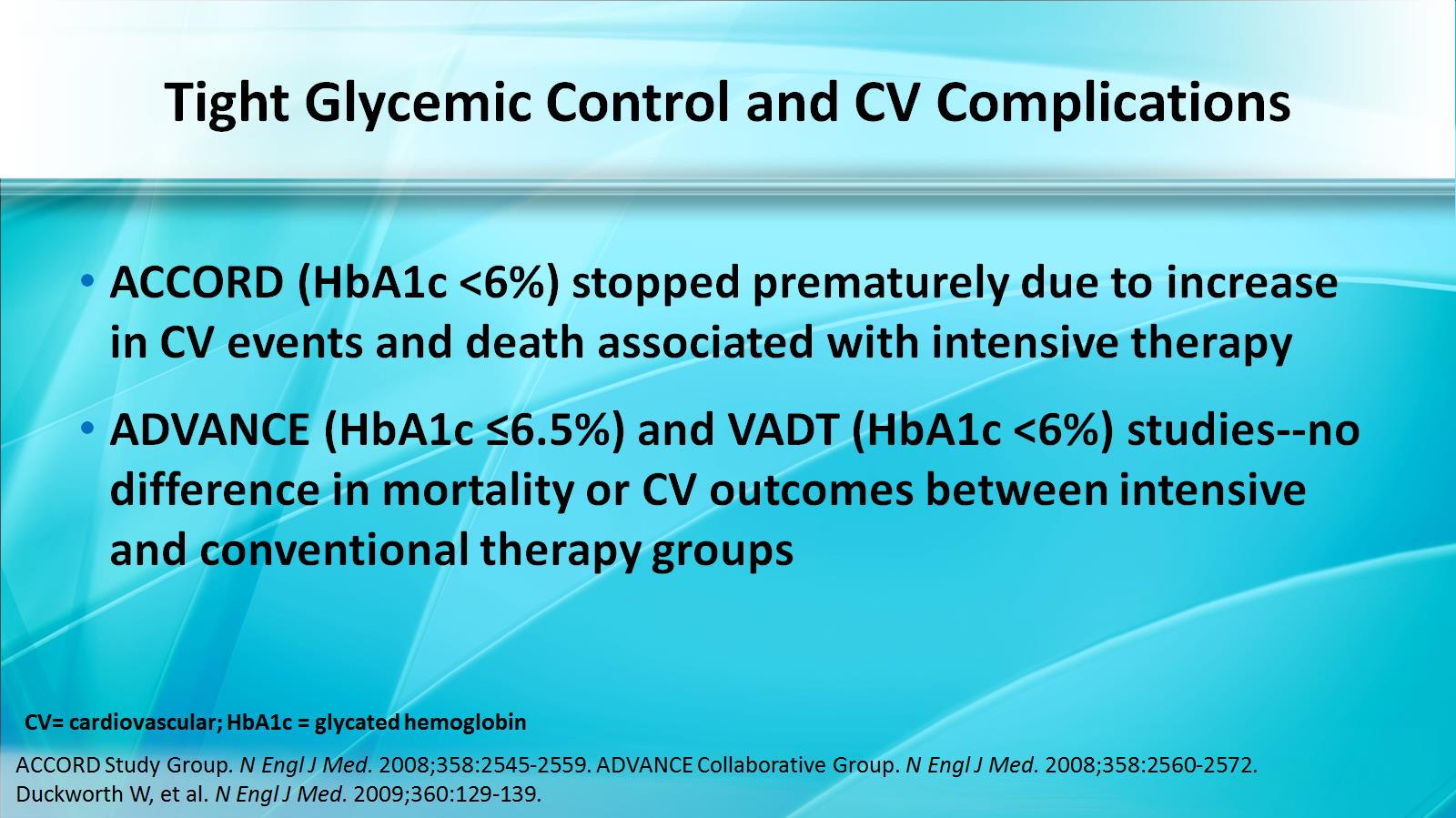 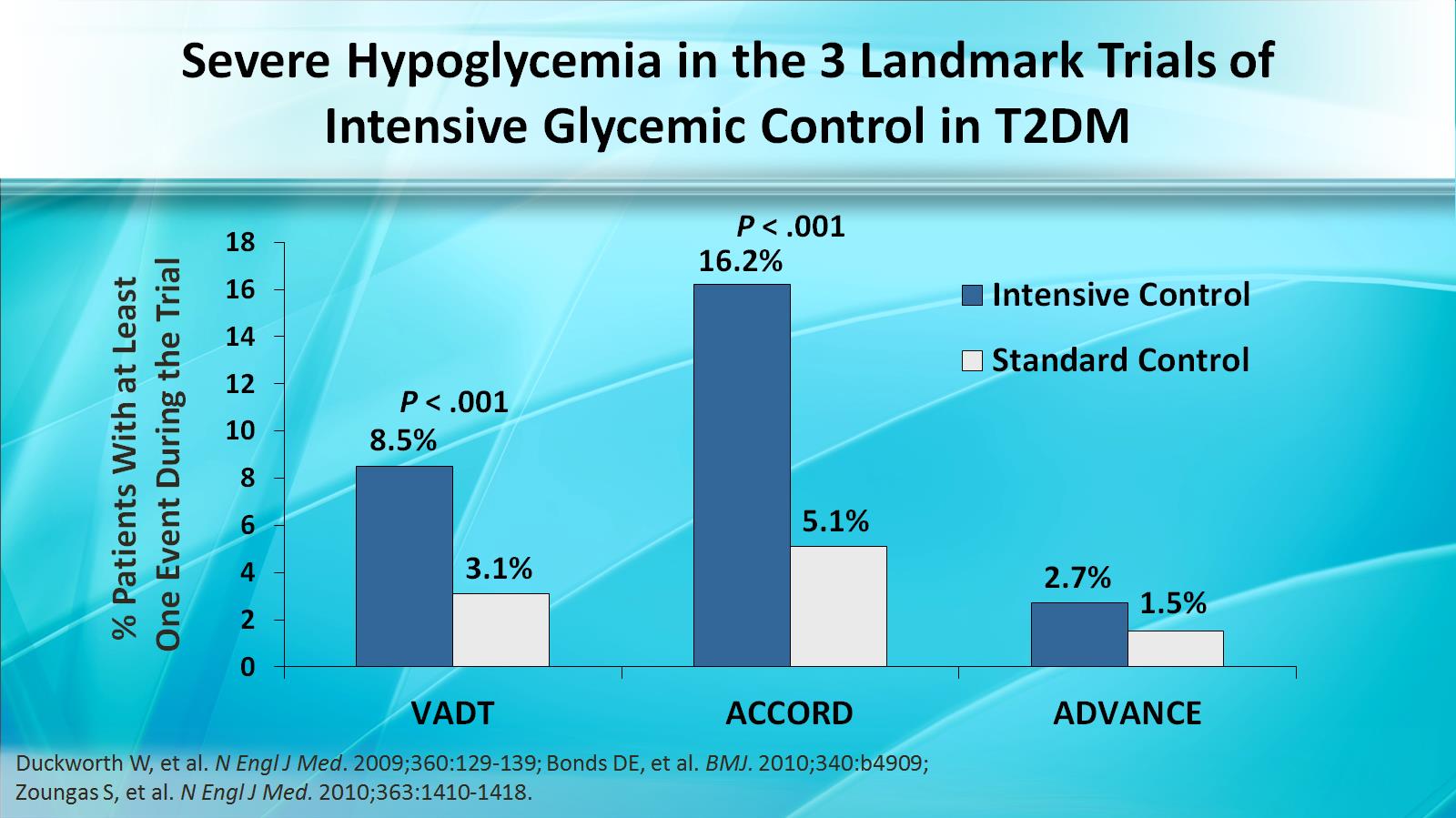 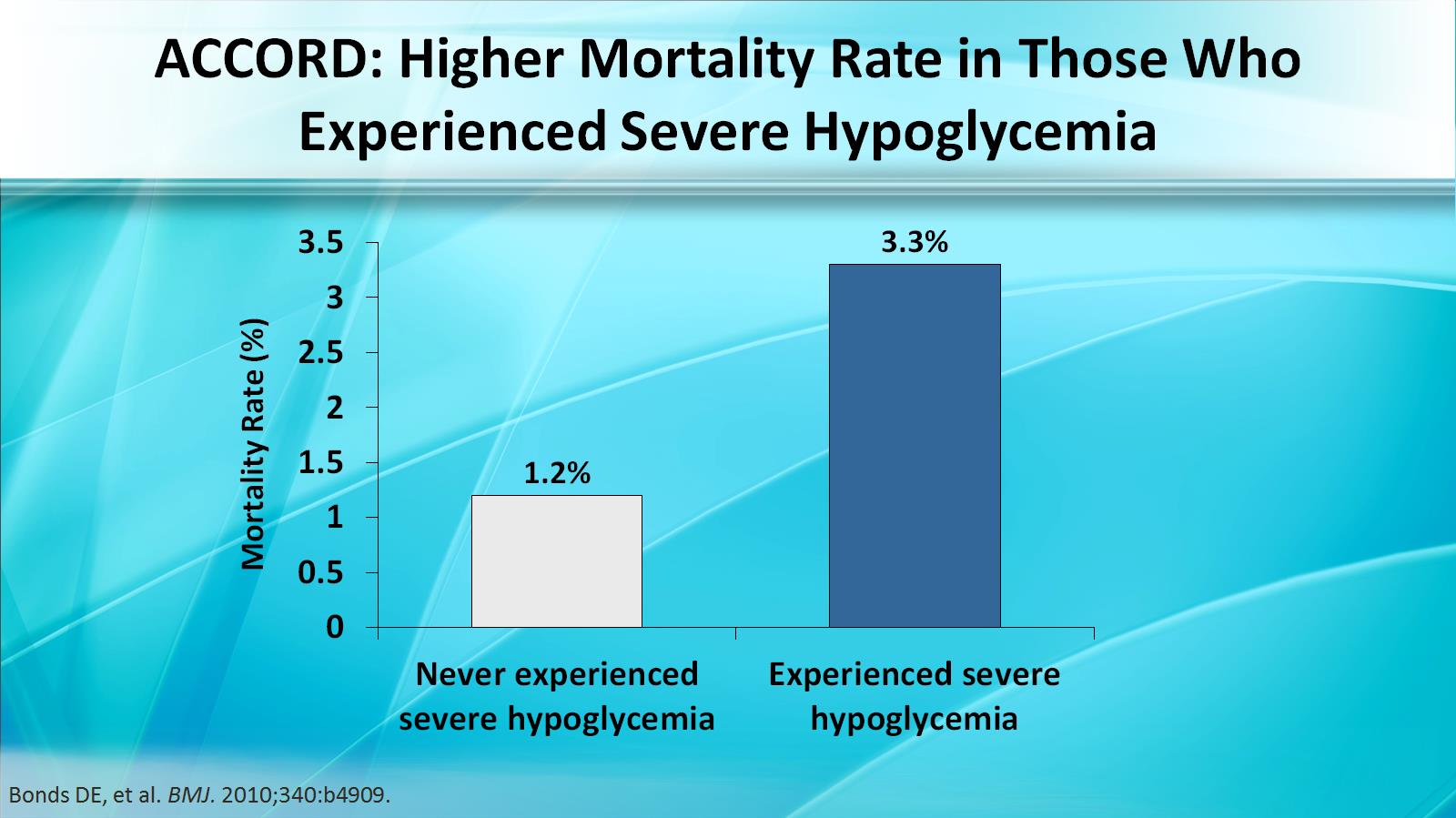 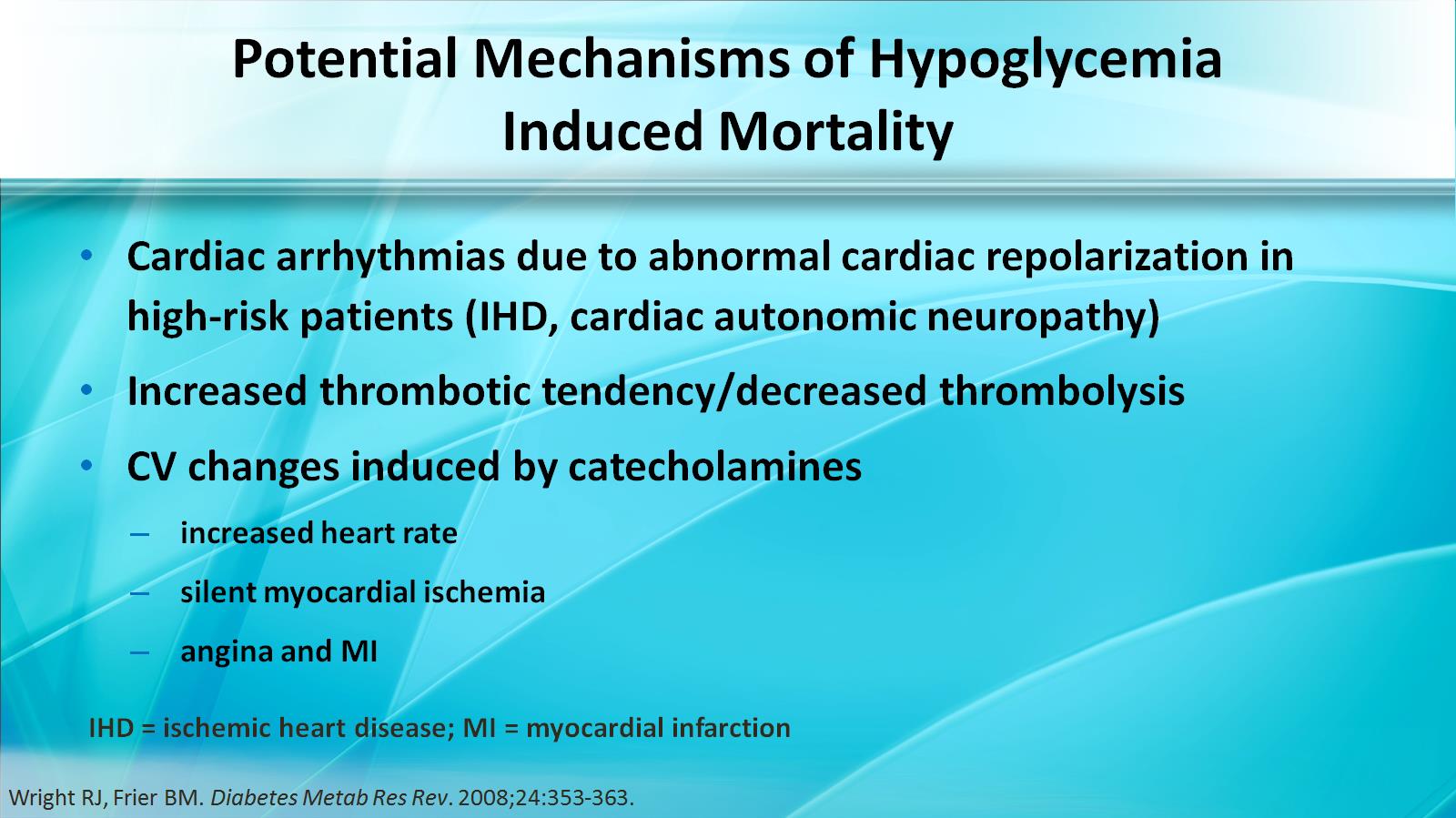